REUNIÓN DE PADRES
CURSO 1º Bach B

Tutor: Daniel Hernández
(Profesor Matemáticas)
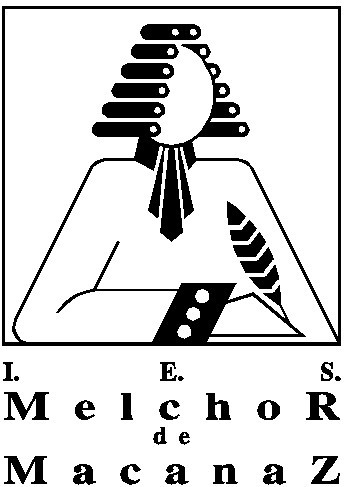 CARACTERÍSTICAS DEL GRUPO
25 alumnos
12 chicas 
13 chicos
Buen ambiente de trabajo en el aula
11 de ellos ya fui su tutor en 2º ESO
Calendario del curso
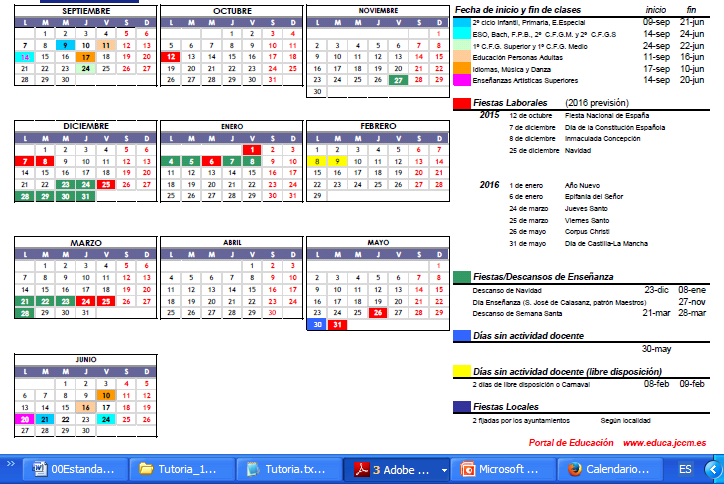 Calendario del curso
Calendario de Evaluaciones:
Horario de 1º Bach B
EQUIPO DIRECTIVO
Equipo Directivo
Información sobre Profesorado
En el cuadernillo vienen incluidas las horas de atención a padres de los profesores.
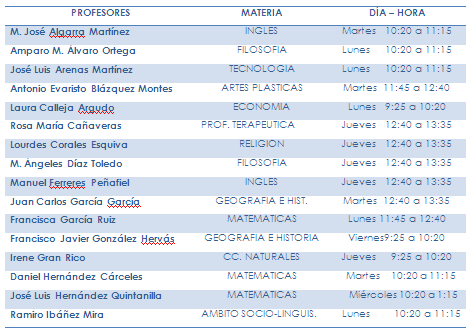 Información sobre Profesorado
Mi email:   daniel.hernandez@edu.jccm.es

Hora de atención a padres del tutor 
Martes de 10:20 a 11:15
Aplicación Papás
Seguimiento por email o SMS de faltas de asistencia.
Aplicación Papás
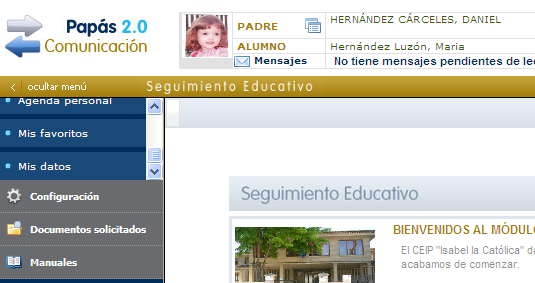 Aplicación Papás
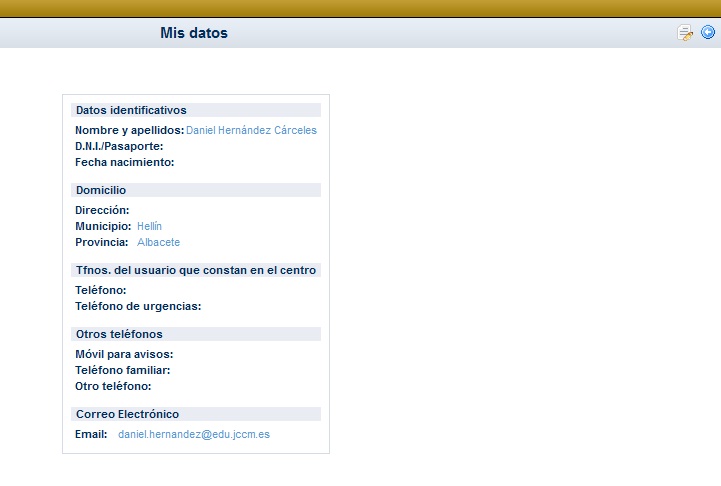 Aplicación Papás
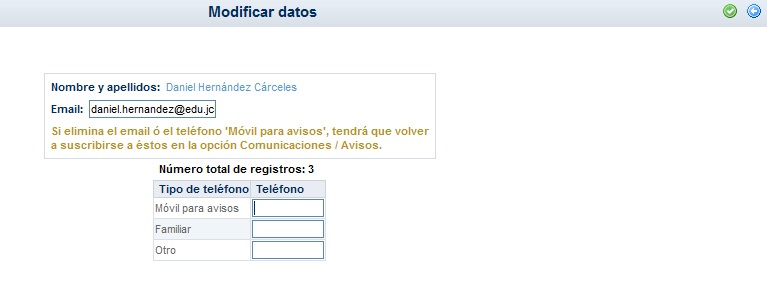 Plan de acción tutorial
No existe una hora específica para tutoría pero pueden hablar con el tutor en clase de Matemáticas o en cualquier momento que lo necesiten.
Se ha recopilado información sobre sus intereses.
 Trataremos el tema de salidas profesionales, carreras y de la PAEG. Normalmente se pide una hora para ello.
- Participaremos en el Plan de Reciclaje del Centro
Normas de Convivencia
Respeto a todos los miembros de la comunidad escolar
Respeto al mobiliario y el material del centro
Cumplir con la puntualidad.
 Control y justificación de faltas de asistencia
 Prohibición de móviles en el centro y reproductores de música, mp3, …
Faltas de asistencia
Las faltas de asistencia pueden afectar a los criterios de evaluación de los Departamentos.
Las faltas deben ser justificadas de acuerdo con el modelo del centro. El tutor será el encargado de justificarlas.
 Cada 30 días se mandarán las faltas por correo y se pueden consultar por Papás.
Salidas del Centro
Los alumnos de Bachillerato podrán salir durante los recreos y, cuando a última hora, faltase el profesor, con consentimiento escrito de los padres mediante el correspondiente modelo de autorización para ello…
Profesor de Guardia
En el caso de que falte algún profesor, habrá un profesor de Guardia encargado de sustituirlo que se encargará de que se lleven a cabo las tareas que se hayan propuesto
Otras actividades y proyectos
Centro Trilingüe en la ESO.
Biblioteca. Préstamo de libros.
Plan de fomento de la Lectura. El equipo interdisciplinar que se ocupa de este proyecto, impulsa numerosas actividades a lo largo de todo el curso.
Proyecto +Activa.  Se promueve el deporte en el centro (recreos, …)
Otras actividades y proyectos
Erasmus +: Proyecto junto con seis países más (Turquía, Letonia, Grecia, Hungría, Italia y Noruega) consistente en fomentar el estilo de vida activo y la práctica de actividad física 
Numerosas actividades impulsadas por los distintos departamentos.
 Escuela de Padres
DATOS DEL CENTRO
I.E.S. MELCHOR DE MACANAZ
Avda Castilla La Mancha, nº 5	
Tfno: 967 301571
www.melchordemacanaz.es
02001962.ies@edu.jccm.es